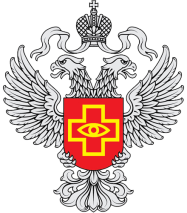 Аптечная наркомания: ПОД УГРОЗОЙ ДЕТИ
ПАМЯТКА для родителей
ТО Росздравнадзора
по Ростовской области
Почему аптечная наркомания  распространена среди подростков
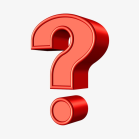 Желание быть как все*
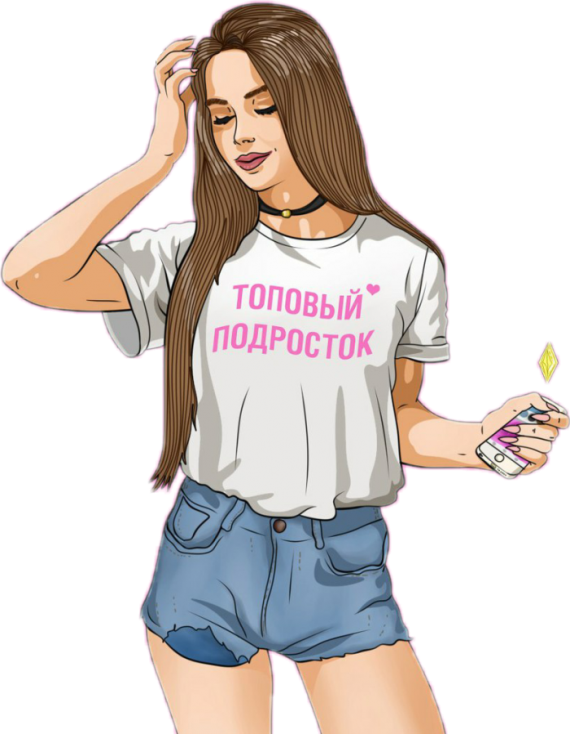 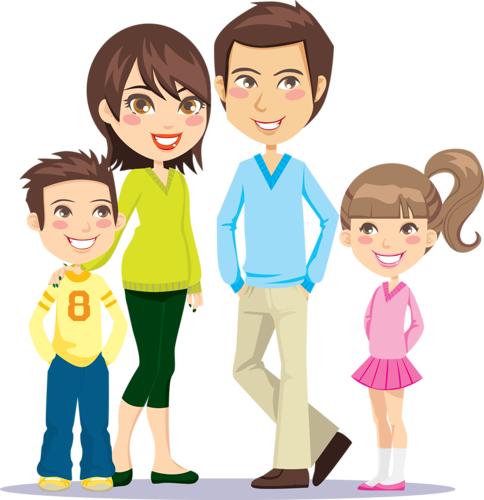 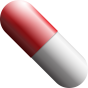 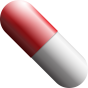 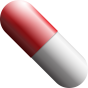 Лекарство не может 
быть вредным
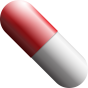 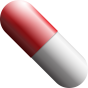 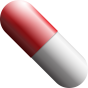 Стоит  как «пирожок»
Уважаемые родители!!  
Аптечная наркомания распространена среди подростков 14-18 лет** 
Быстрое возникновение зависимости 

Лекарство без рецепта может нанести непоправимый вред Вашей семье
Легко купить в аптеке 
без рецепта
*Жукова Е.  Не бросайте детей в беде// Наше время , №177 от 24 Мая 2019 г
**Мысливцева А.В., Малышко Е.В. Клинические проявления новых потенциально опасных психоактивных веществ при медицинском освидетельствовании на состояние опьянения//Главный врач Юга России, 2018. №3. – С.57-59.
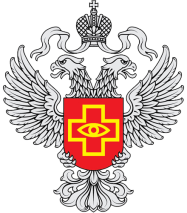 Аптечная наркомания: что делать?
ПАМЯТКА для родителей
ТО Росздравнадзора
по Ростовской области
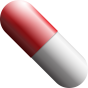 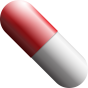 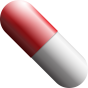 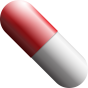 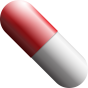 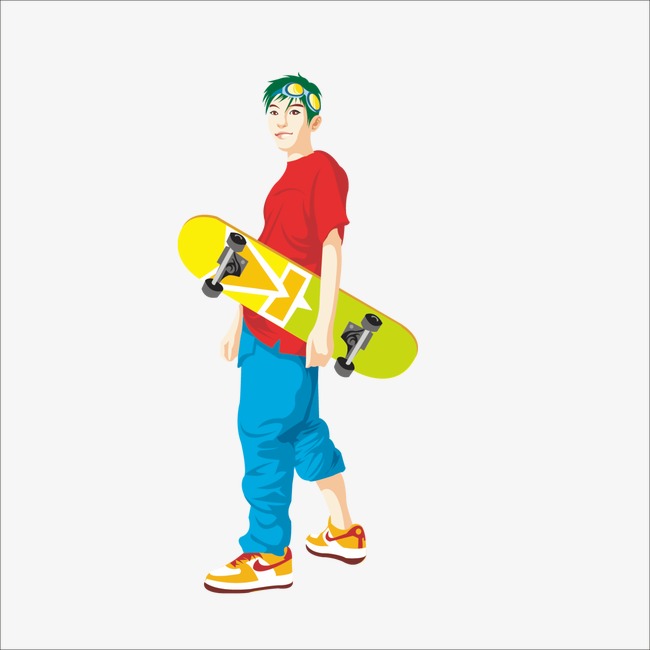 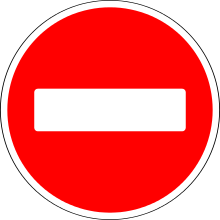 Защитите: расскажите  про  вред приема лекарств без показаний
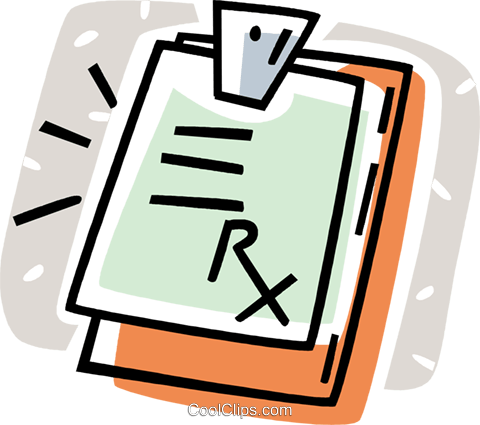 Будьте примером: не допускайте сами покупку лекарств без рецепта
Не проходите мимо:  информируйте полицию  о местах  продажи подросткам  лекарств без рецепта
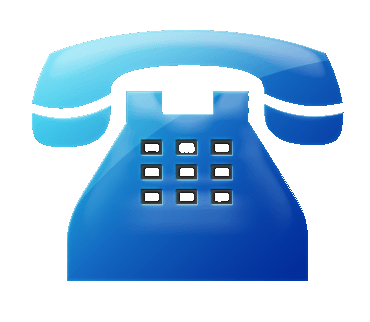 Кто в опасности? Наши дети!